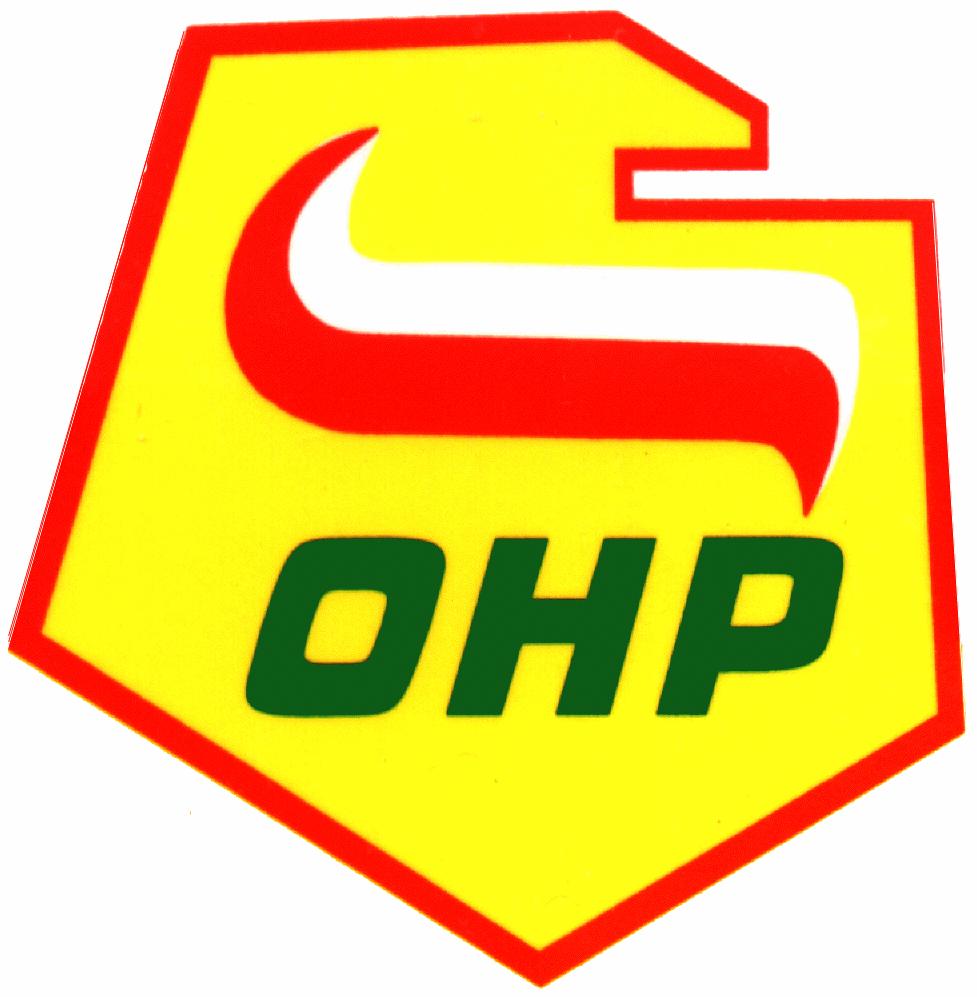 Hufiec Pracy 8-1 w Głubczycach
Hufiec Pracy 8-1 teren działania:
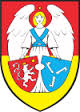 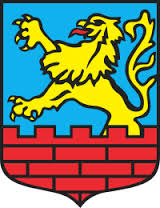 Głubczyce
Kietrz
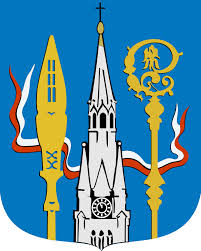 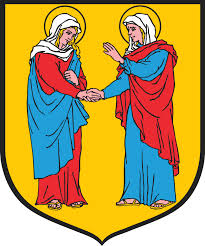 Powiat Głubczycki
Branice
Baborów
Hufiec Pracy w Głubczycach powstał 01.09.1997r.,wramach porozumienia Opolskiej Wojewódzkiej Komendy Ochotniczych Hufców Pracy w Opolu z Zarządem Miasta Głubczyce, Zarządem Oświaty Kultury i Sportu                              w Głubczycach oraz Rejonowym Urzędem Pracy w Głubczycach. Początkowo siedziba Komendy Hufca Pracy mieściła się  w Domu Kultury. 

Obecnie znajduje się w Internacie Zespołu Szkół Centrum Kształcenia Rolniczego na                          ul. Niepodległości.
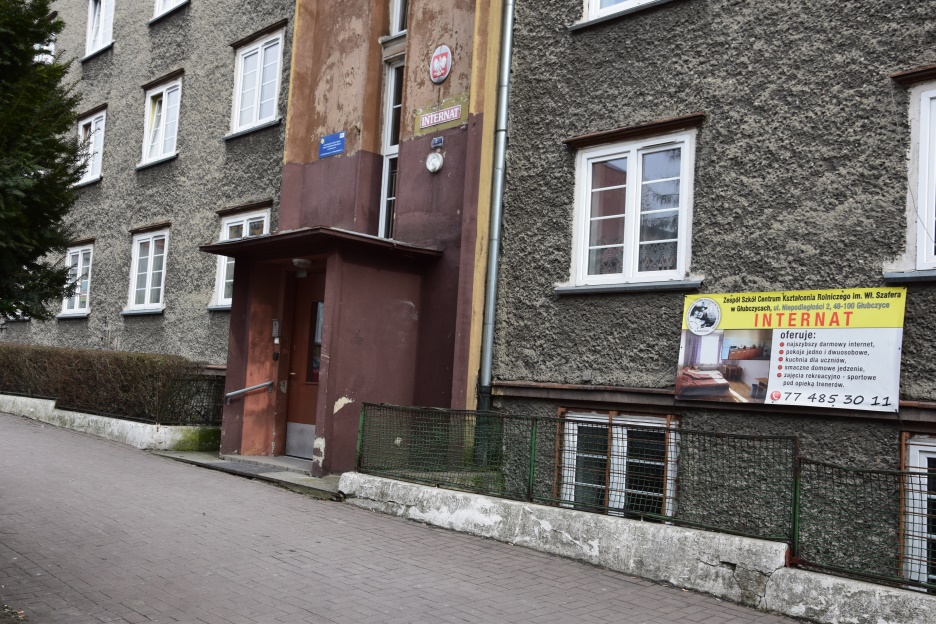 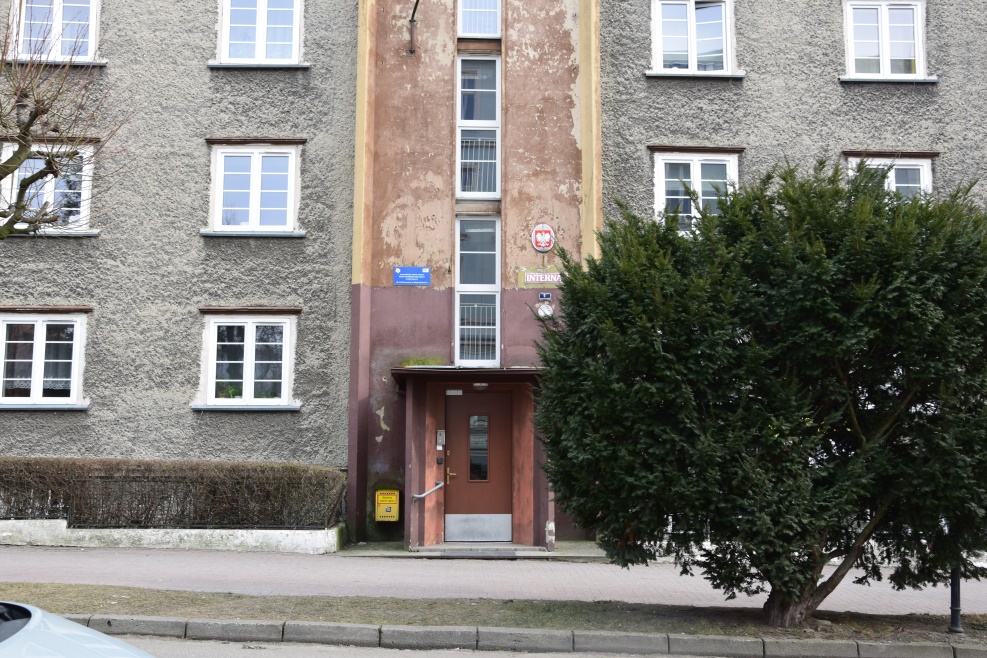 Założeniem działalności Hufca Pracy było i jest:

 stworzenie dla młodzieży warunków do  
  ukończenia szkoły podstawowej, 
 przyuczenia do zawodu, 
 zapewnienie wszechstronnej pomocy i opieki      
  w zakresie społecznym, kulturalnym i oświatowym.
Organem prowadzącym była Szkoła Podstawowa 
nr 1 w Głubczycach. 

W roku 1999 na podstawie zmian w systemie oświatowym, powołane zostały gimnazja, czego efektem była zmiana kształcenia na poziomie gimnazjalnym, realizując naukę
 w Oddziale Przysposabiającym do Pracy 
w Gimnazjum nr 1.
We wrześniu 2013 roku Hufiec Pracy objął nadzorem opiekuńczo wychowawczym młodzież realizującą kształcenie zawodowe w Zespole Szkół Mechanicznych                          w Głubczycach.
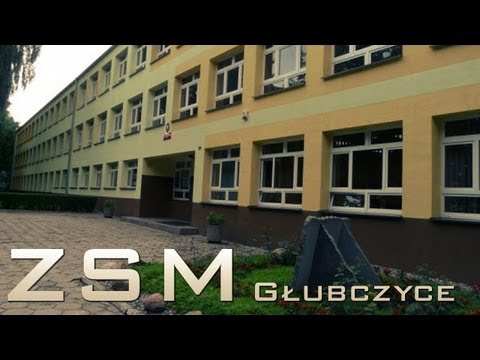 Hufiec Pracy jest hufcem dochodzącym.               Współpracuje z pracodawcami, gdzie młodzież kształci się w zawodach takich jak: 

cukiernik, 
piekarz, 
sprzedawca, 
mechanik pojazdów samochodowych,
blacharz samochodowy, 
murarz- tynkarz, 
monter sieci instalacji i urządzeń sanitarnych,
kucharz, 
stolarz i wielu innych.
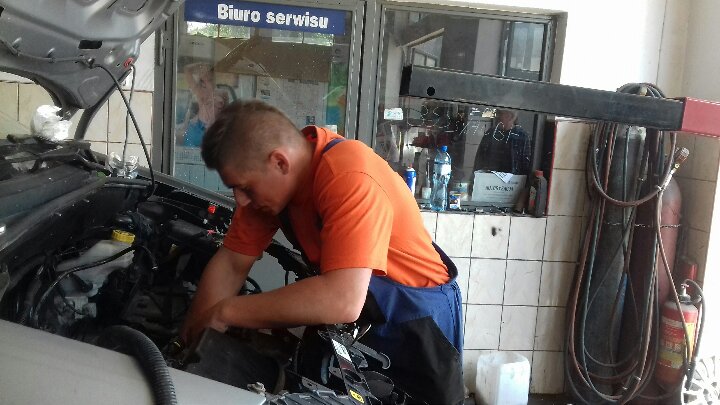 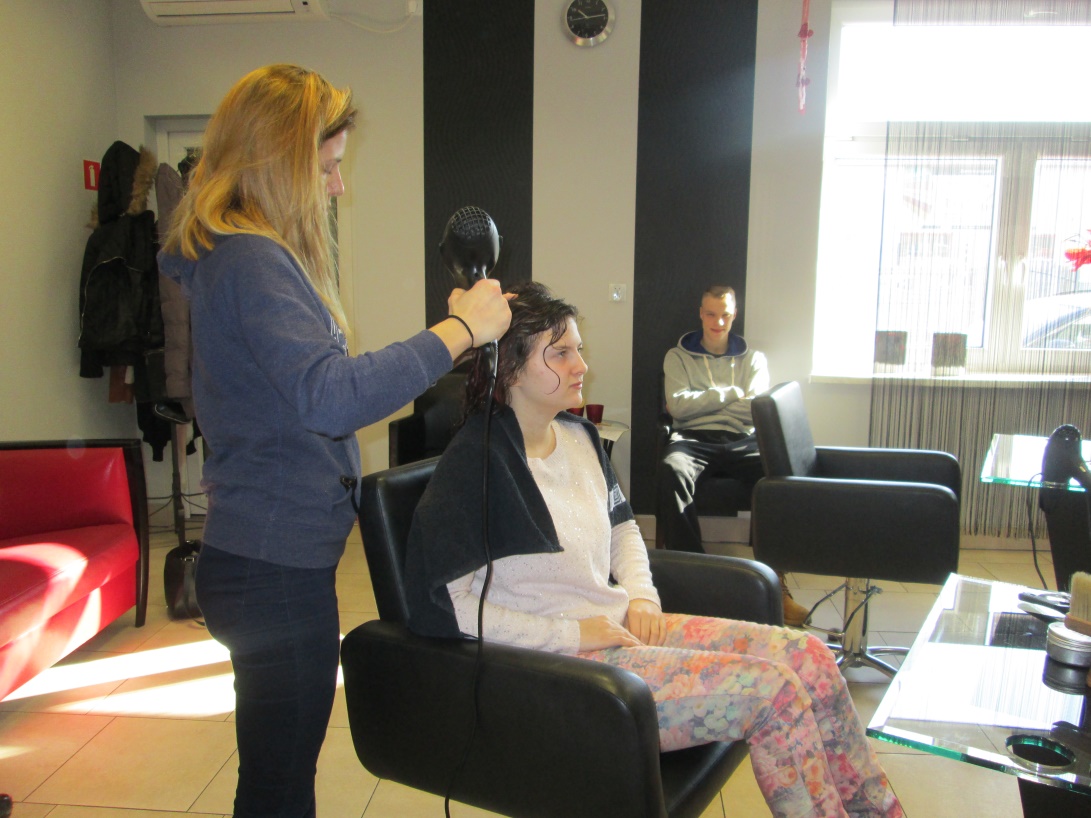 Wychowawcy pomagają młodzieży               wykorzystać nabyte umiejętności zawodowe do pracy w środowisku lokalnym. Dlatego też uczestnicy w ramach wolontariatu chętnie podejmują wszelakie przedsięwzięcia skierowane do osób potrzebujących czego przykładem jest inicjatywa pod hasłem:
 „Oddaje Tobie co kryję w sobie”
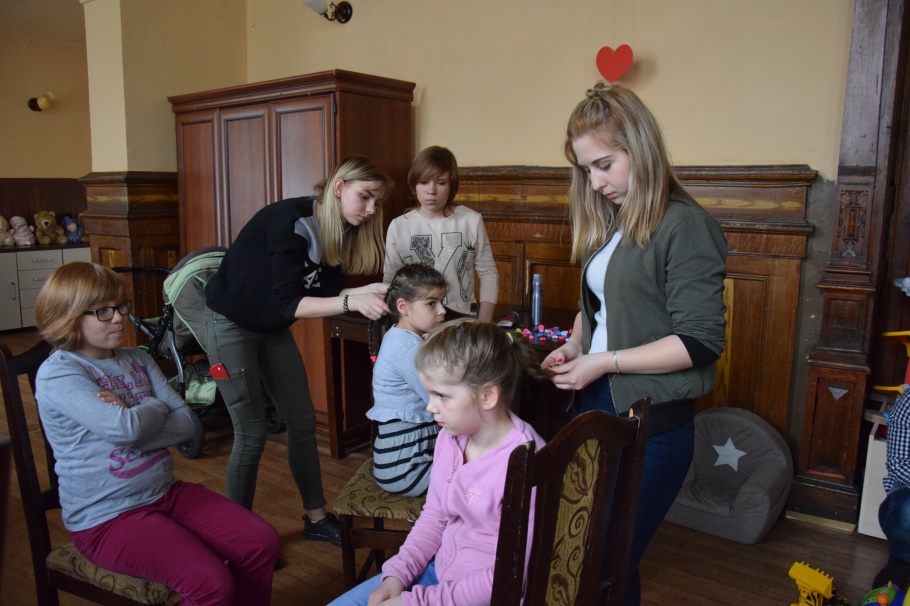 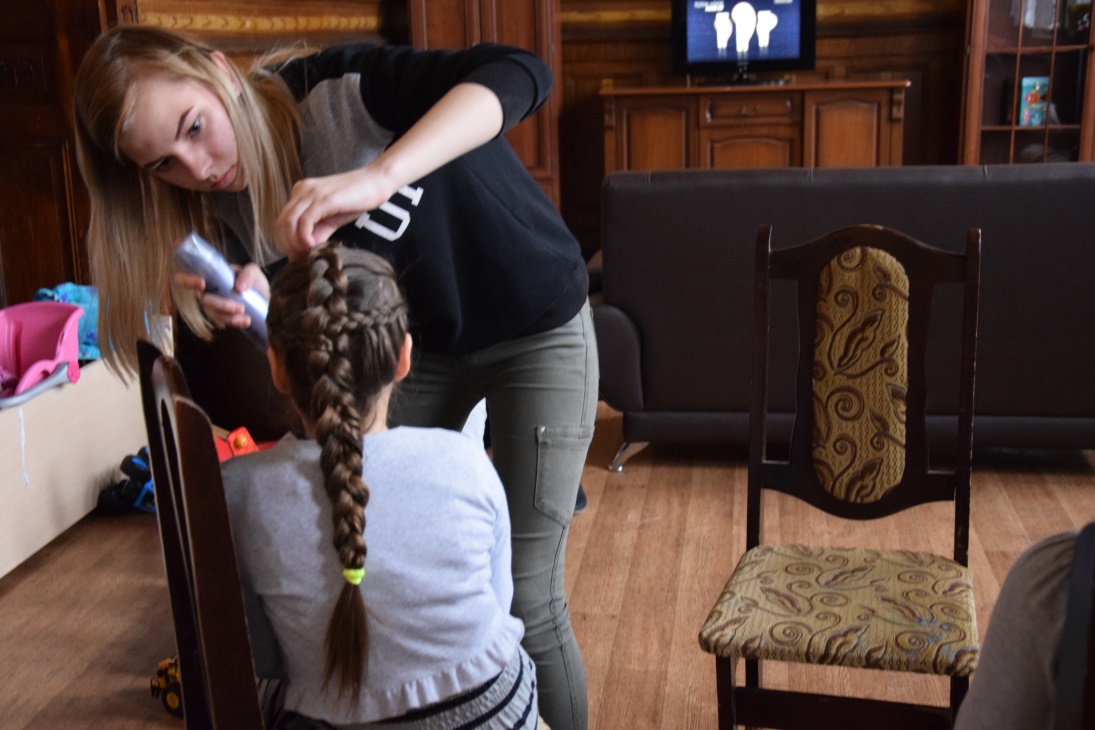 Młodzież bierze udział w akcjach: 

Wielkiej Orkiestrze Świątecznej Pomocy
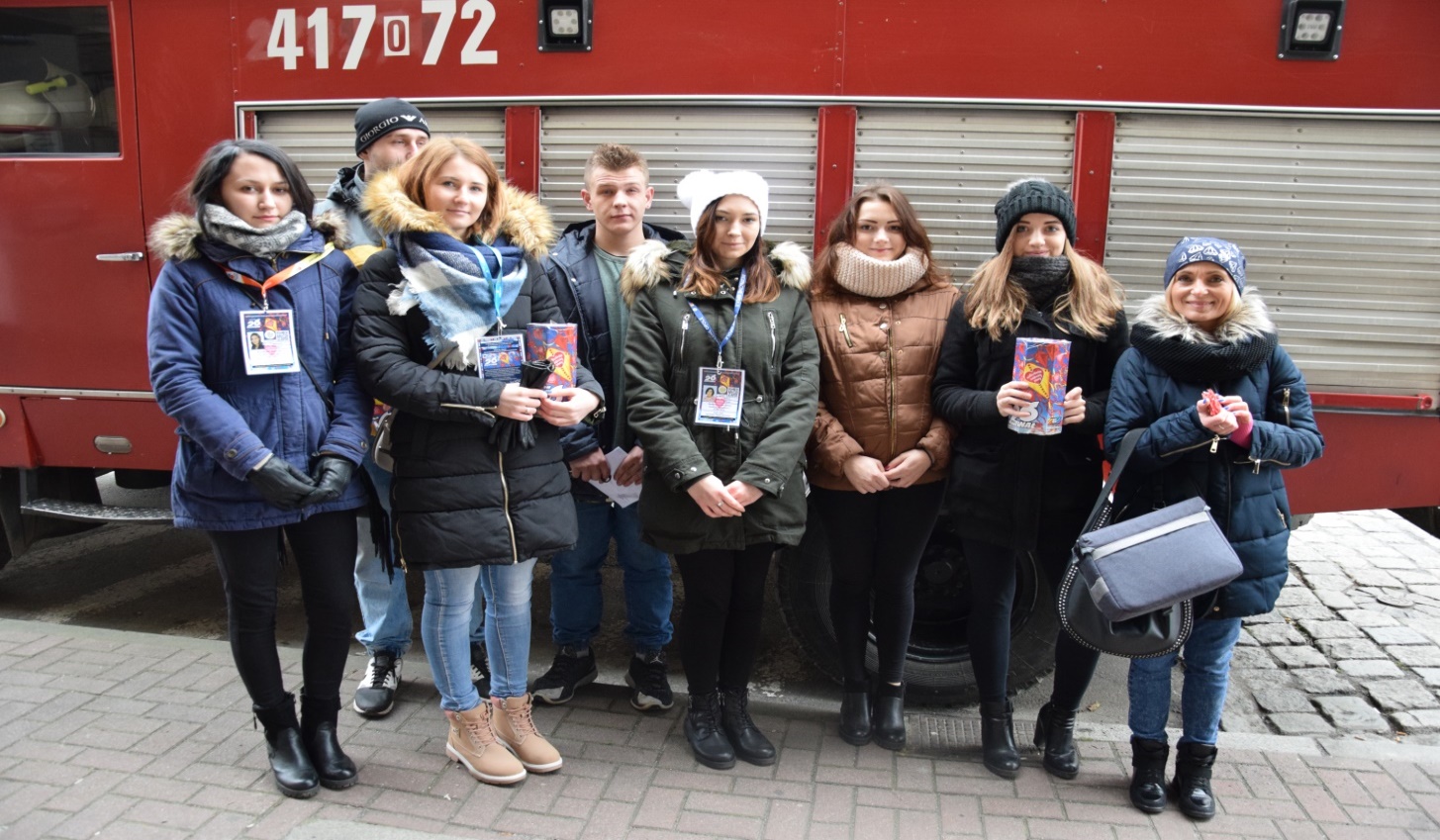 Oddawanie krwi potrzebującym
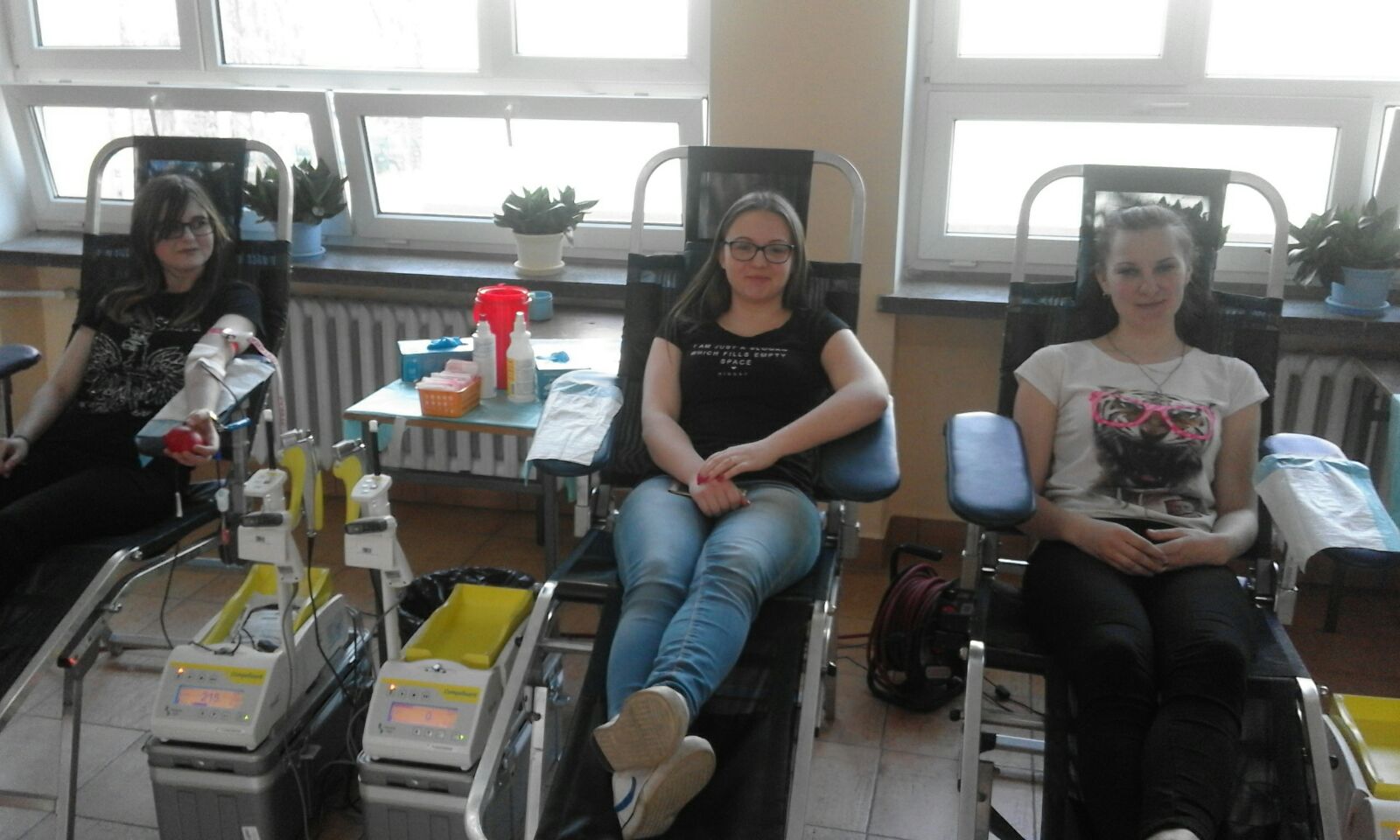 Mikołajki dla podopiecznych Placówki Opiekuńczo – Wychowawczej Interwencyjnej „GNIAZDO”
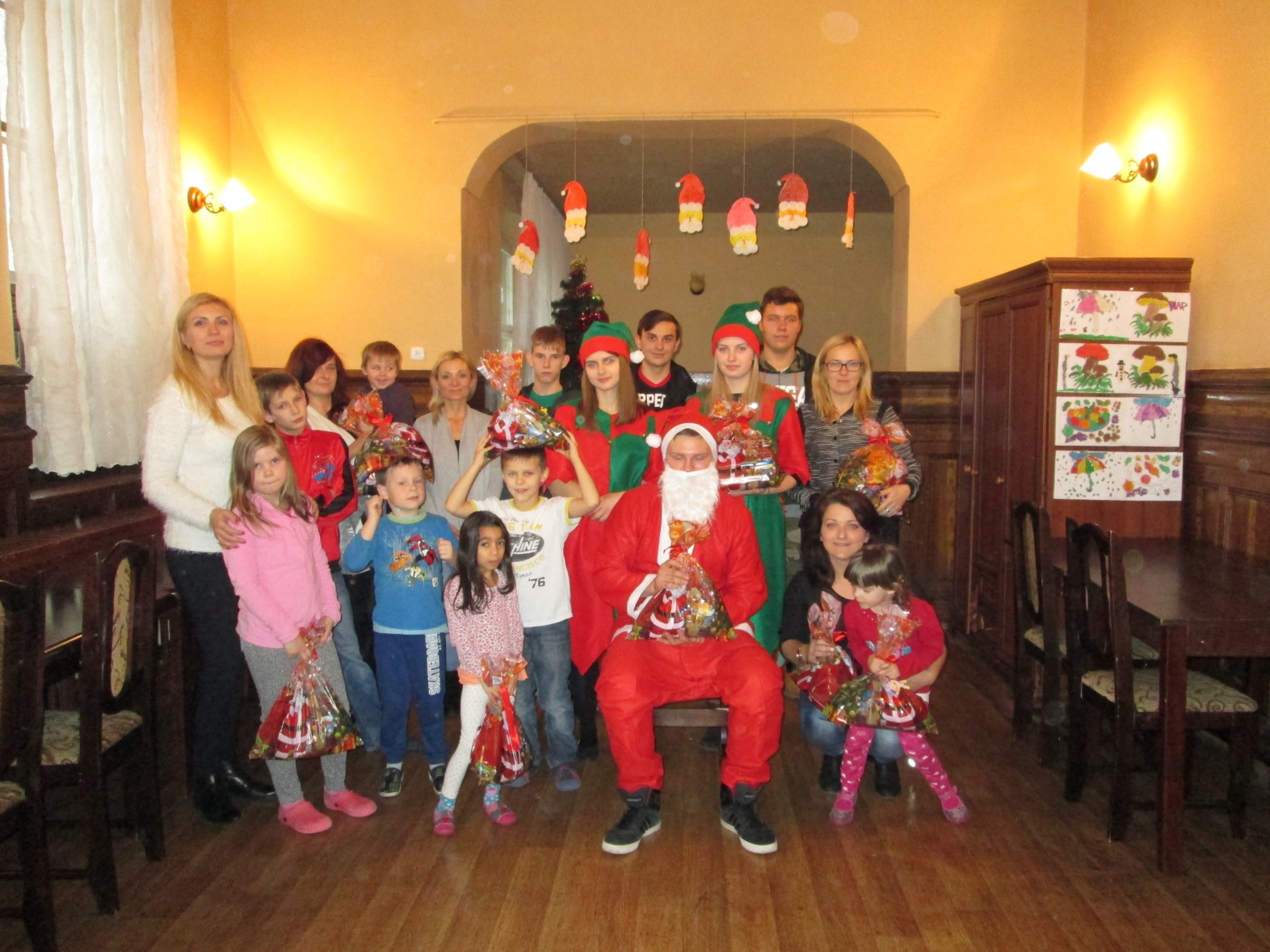 Światowy Dzień Walki z AIDS
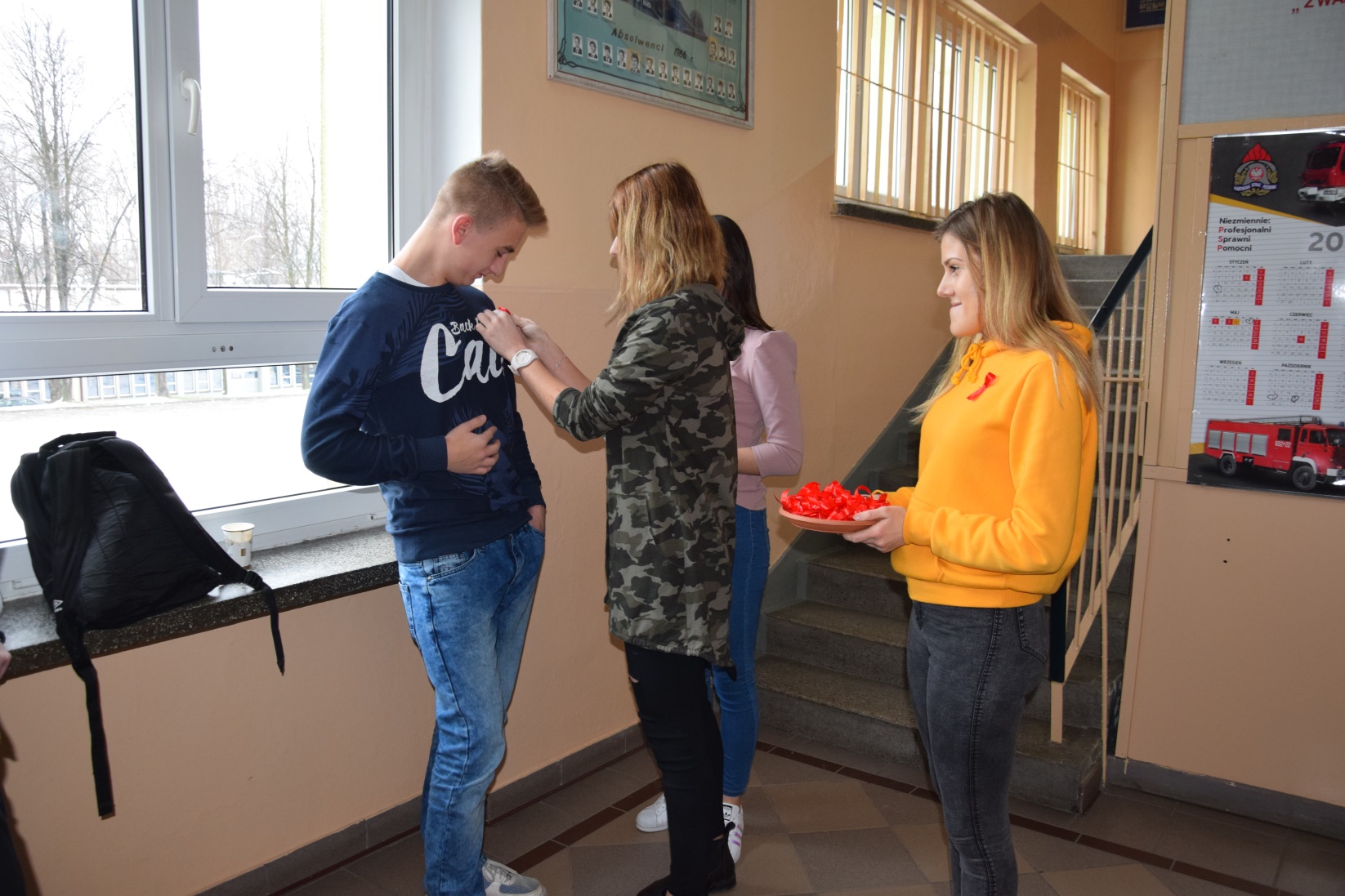 Młodzież Zespołu Szkół Mechanicznych będąca uczestnikami Hufca Pracy angażuje się w wszelakie konkursy na szczeblu lokalnym i wojewódzkim min. 
      - Wiedza o Unii Europejskiej, 
      - Sprawny w zawodzie, 
      - Bezpieczny w pracy. 
      
     		Bierze udział w zawodach sportowych:
     - piłka nożna, 
     - lekkoatletyka, 
     - piłka siatkowa,
     - regionalne zawody w narciarstwie zjazdowym   
       w Wiśle
Uczestniczy w przedsięwzięciach kulturalnych takich jak Festiwal Kultury Młodzieży w Puławach, okazjonalnych konkursach plastycznych oraz uroczystościach patriotycznych.
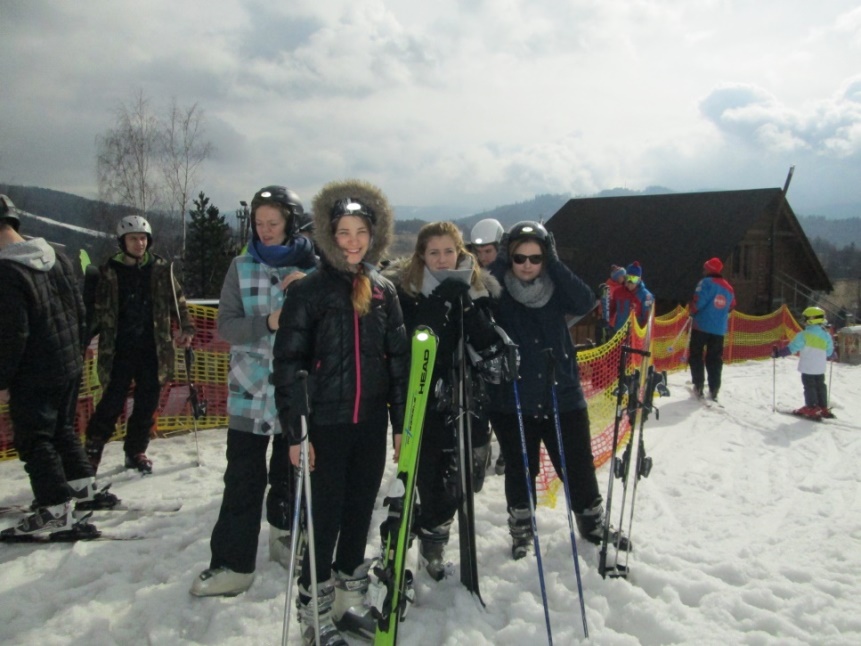 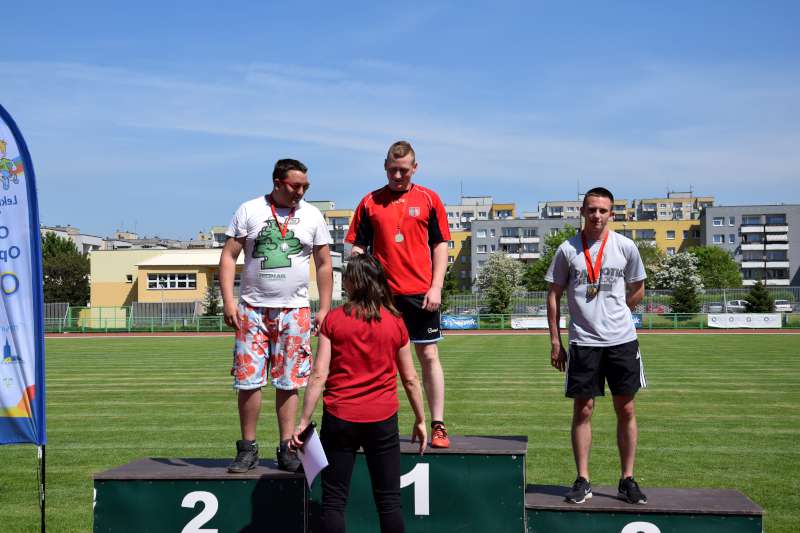 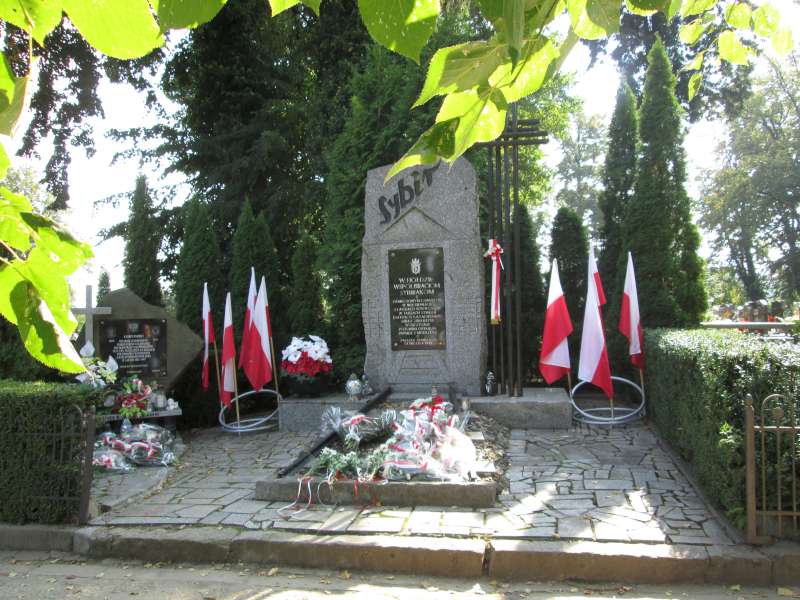 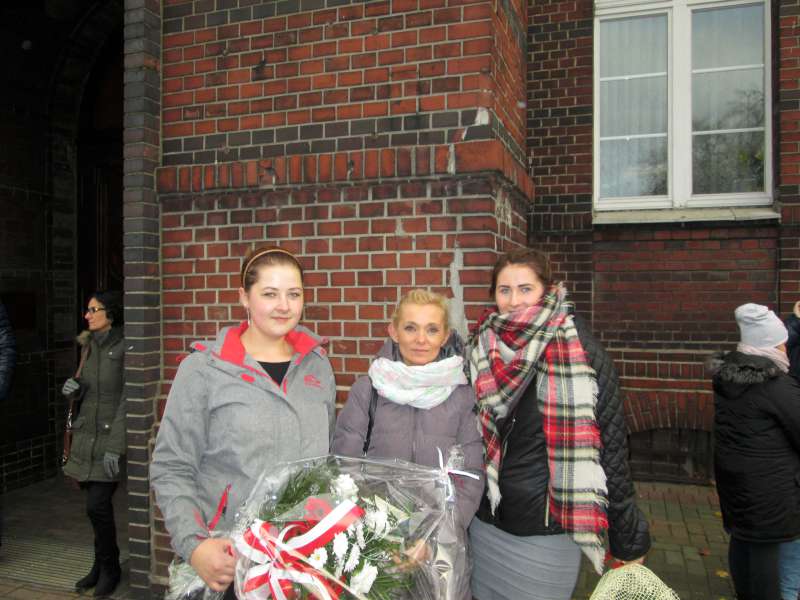 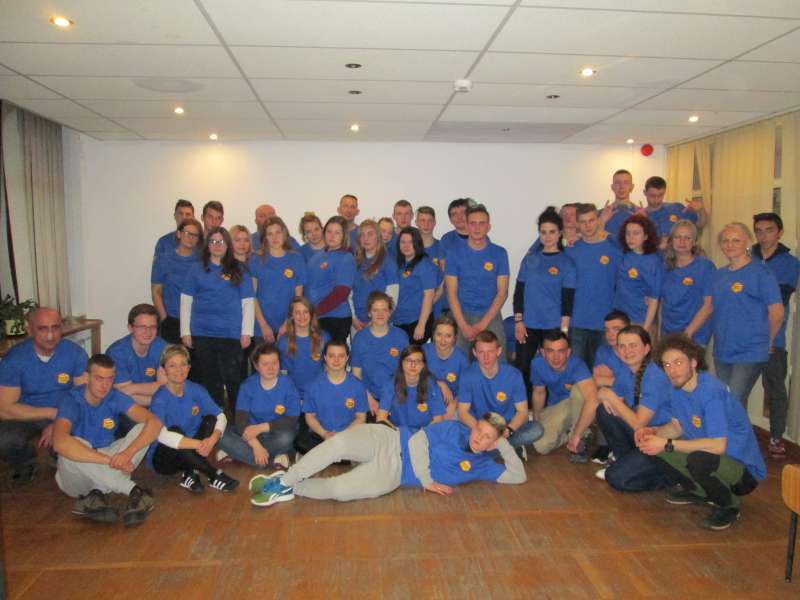 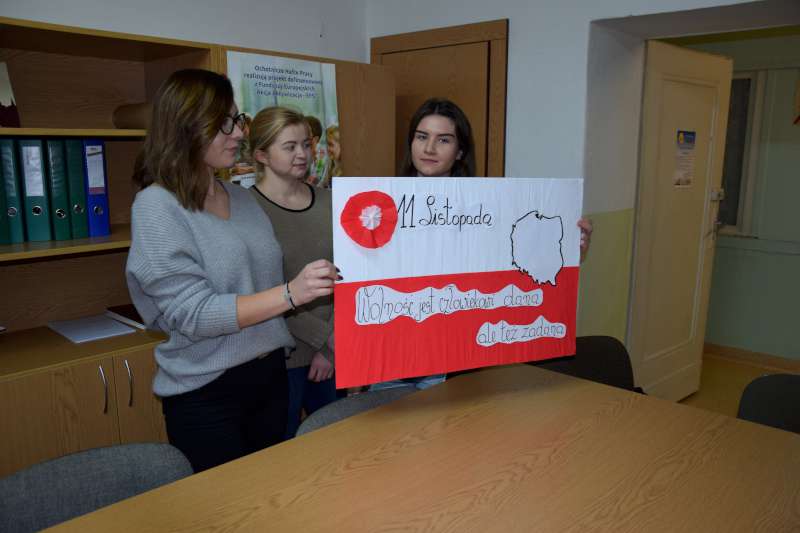 W 2017 roku  młodzież wspólnie z kadrą  Hufca Pracy dzięki uprzejmości Zakładu Karnego w Głubczycach oraz Koła Łowieckiego „ODYNIEC” zorganizowała Wojewódzki Festyn na „Pożegnanie Lata”                 w ramach, którego odbyły się zawody strzeleckie na strzelnicy w „Lesie Marysieńka”.
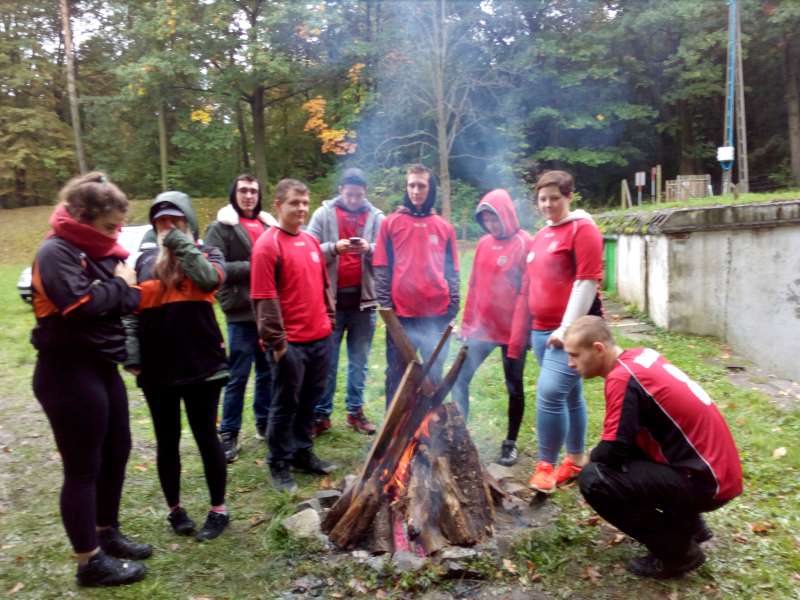 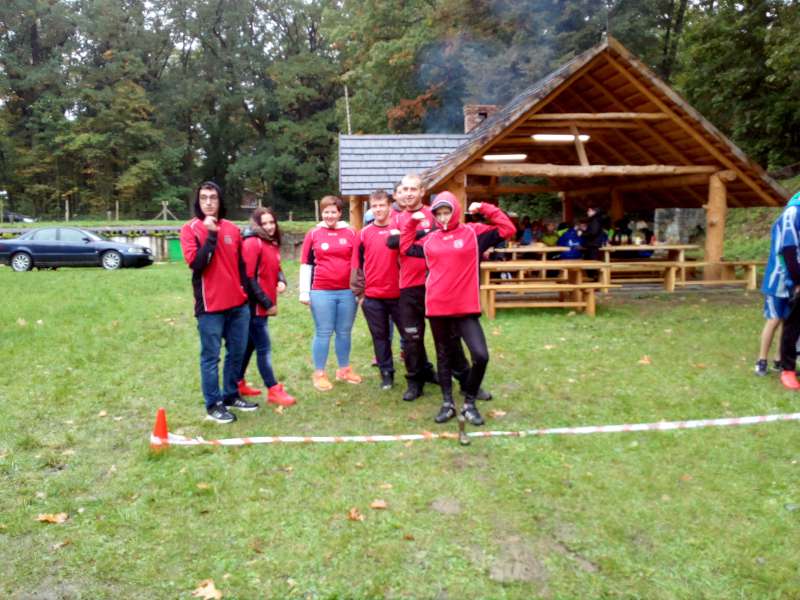 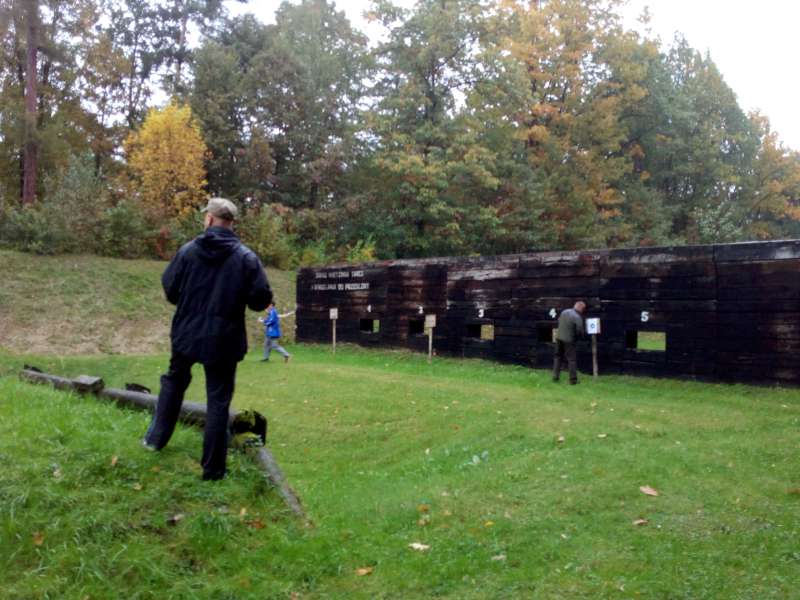 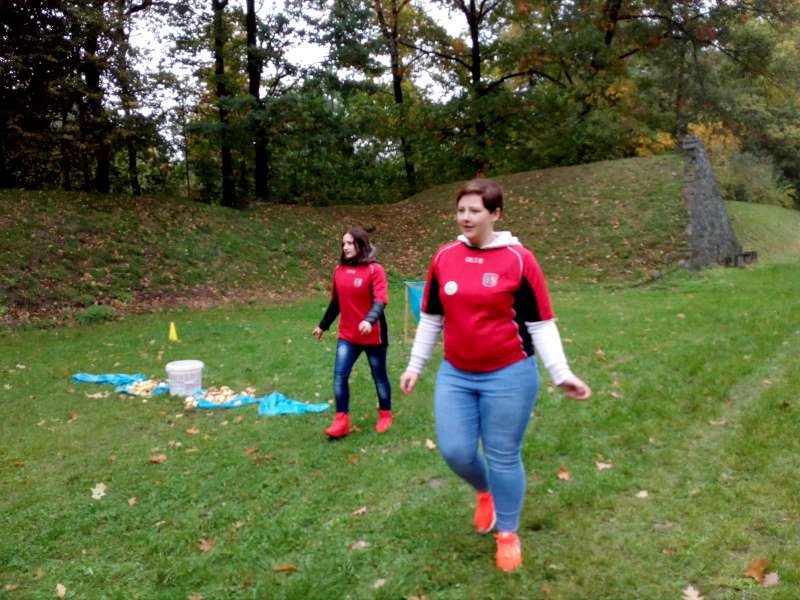 Punkt Pośrednictwa Pracy w Głubczycach  

	Działalność Hufca Pracy związana                      z kształceniem zawodowym młodzieży wzbogacona jest o przedsięwzięcia realizowane przez Punkt Pośrednictwa Pracy w Głubczycach. Punkt przede wszystkim oferuje uczestnikom pomoc przy organizacji praktyk zawodowych a także proponuje młodzieży uczącej się pracę sezonową oraz krótkoterminową.
Najczęstszymi ofertami pracy krótkoterminowej dla młodzieży są:

      - hostessa,
      - pracownik sezonowy(rolnictwo, sadownictwo)
      - inwentaryzator.
W ramach Ogólnopolskiego Programu Aktywizacji Zawodowej Młodzieży Punkt Pośrednictwa Pracy prowadzi warsztaty przygotowujące uczestników klas kończących do wejścia na rynek pracy.                 W czasie takich zajęć pośrednik pracy wskazuje uczestnikom  metody poszukiwania pracy, udziela porad prawidłowego sporządzania dokumentów aplikacyjnych oraz przygotowanie się do rozmowy kwalifikacyjnej. Organizowane są zajęcia                z doradcą zawodowym oraz przedstawicielami poszczególnych zawodów.
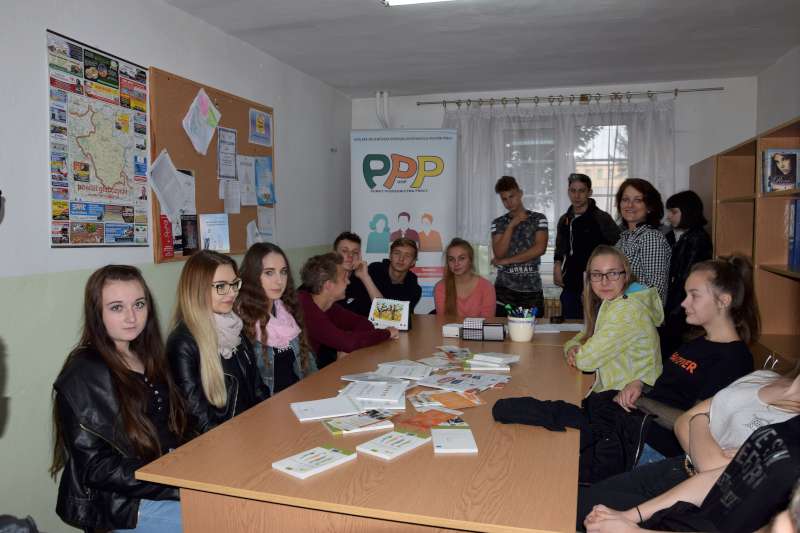 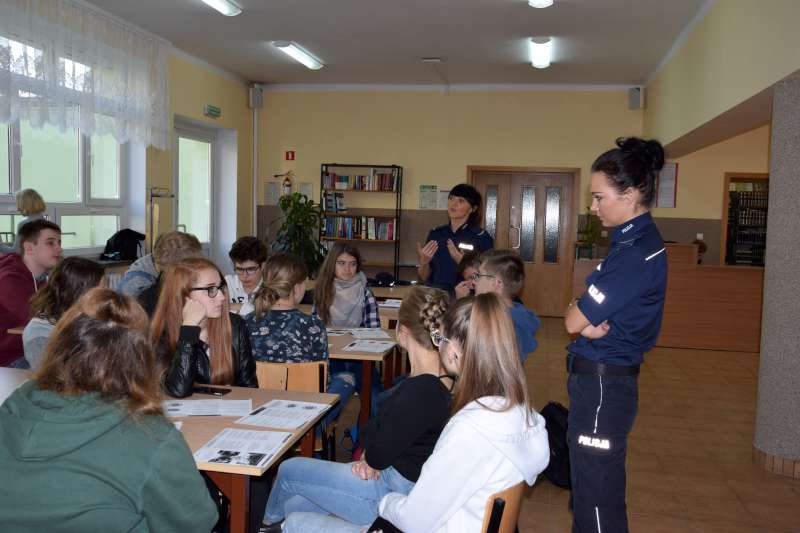 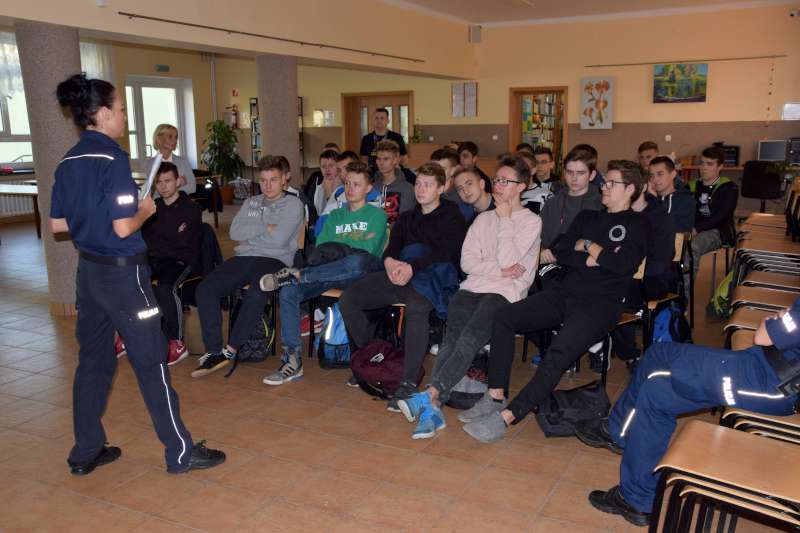 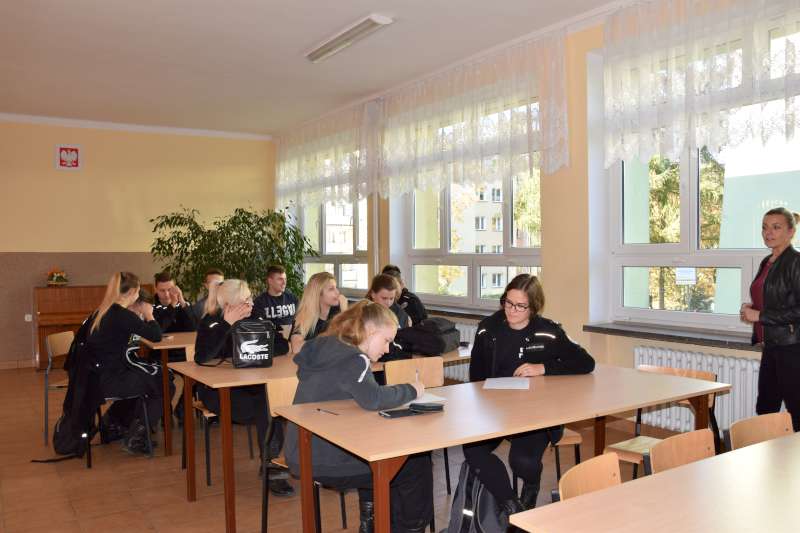 Projekty unijne

	W Punkcie Pośrednictwa Pracy w Głubczycach  dotychczas zrealizowano dwa projekt dofinansowane z Funduszy Europejskich:
Równi na Rynku Pracy           Akcja Aktywizacja
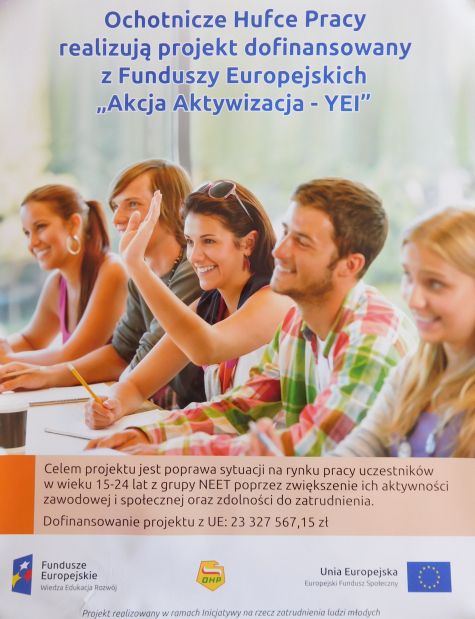 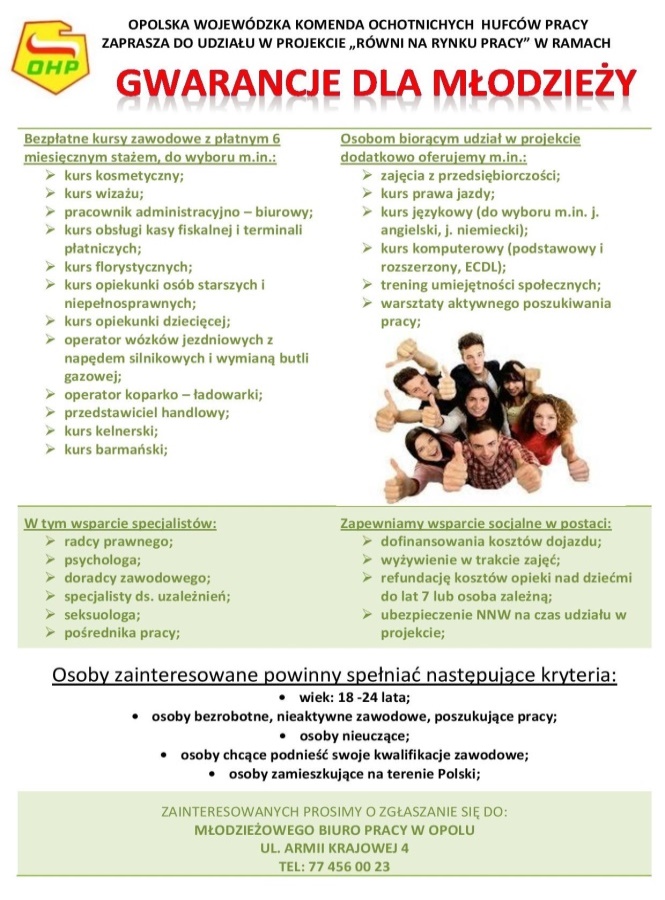 W projektach uczestniczyły  osoby mające niskie kwalifikacje zawodowe lub kwalifikacje zawodowe niedostosowane do potrzeb rynku pracy, osoby niemające doświadczenia zawodowego i nieumiejące samodzielnie poszukiwać zatrudnienia. Każdy                    z uczestników został objęty wszechstronną opieką: wychowawczą, psychologiczną                  i doradczą.
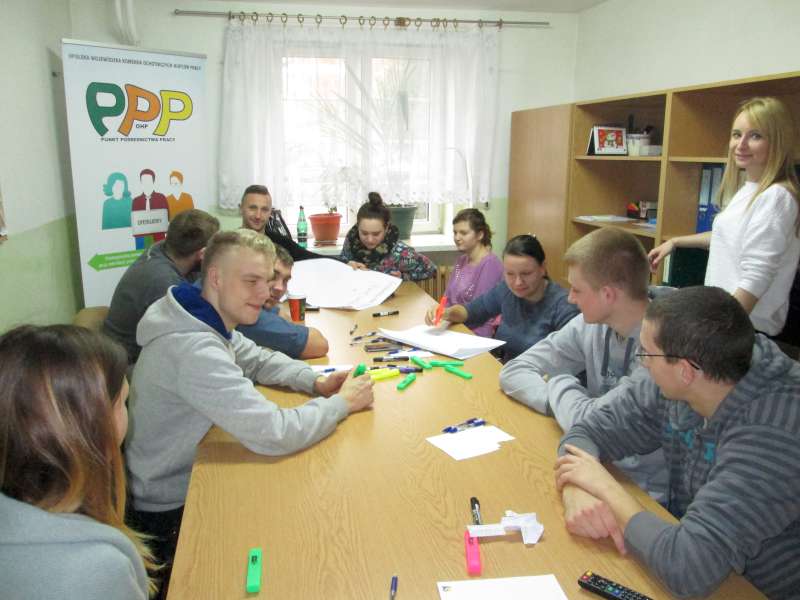 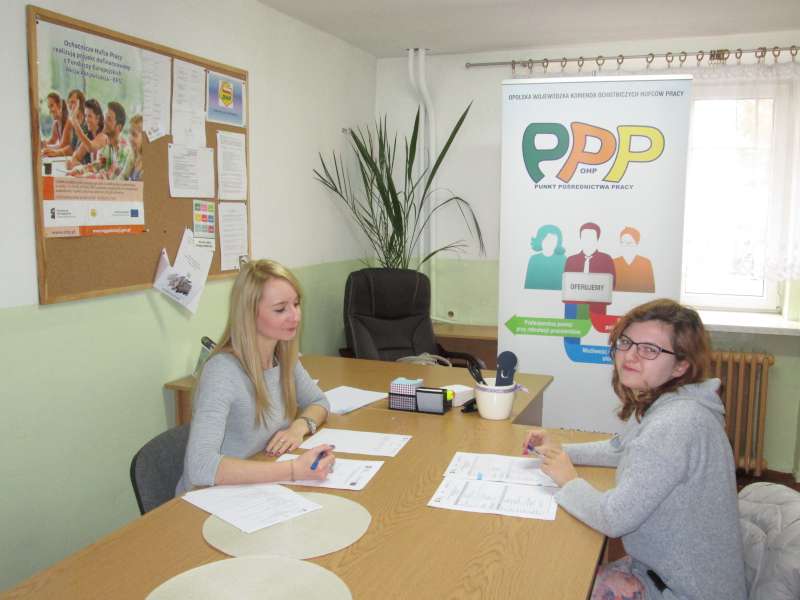 Każdy z uczestników ukończył zgodnie  ze swoimi predyspozycjami kursy zawodowe
podnoszące kwalifikacje: 
 - kosmetyczny, 
 - spawacza, 
 - opiekunka dziecięca, 
 - magazynier z obsługą wózka widłowego,
 - florysta.

oraz szkolenia:
 - językowe, 
 - komputerowe, 
 - przedsiębiorczości, 
 - prawa jazdy.
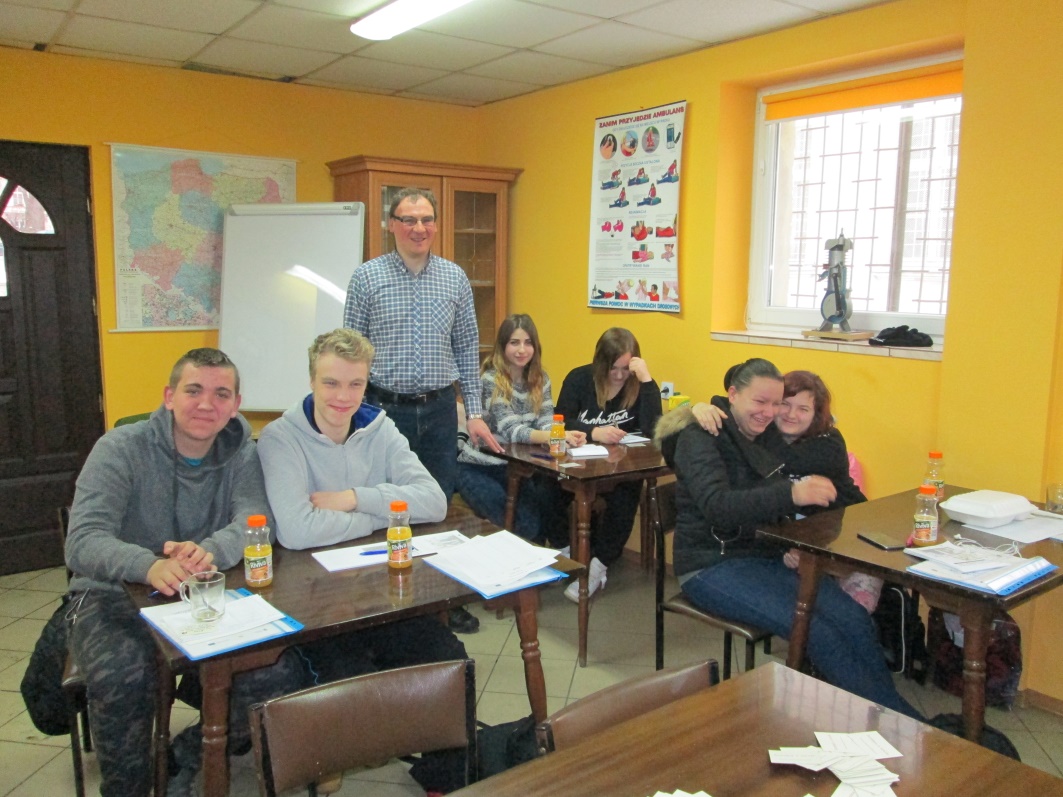 Zorganizowano warsztaty z zakresu kreowania wizerunku profesjonalnego pracownika.
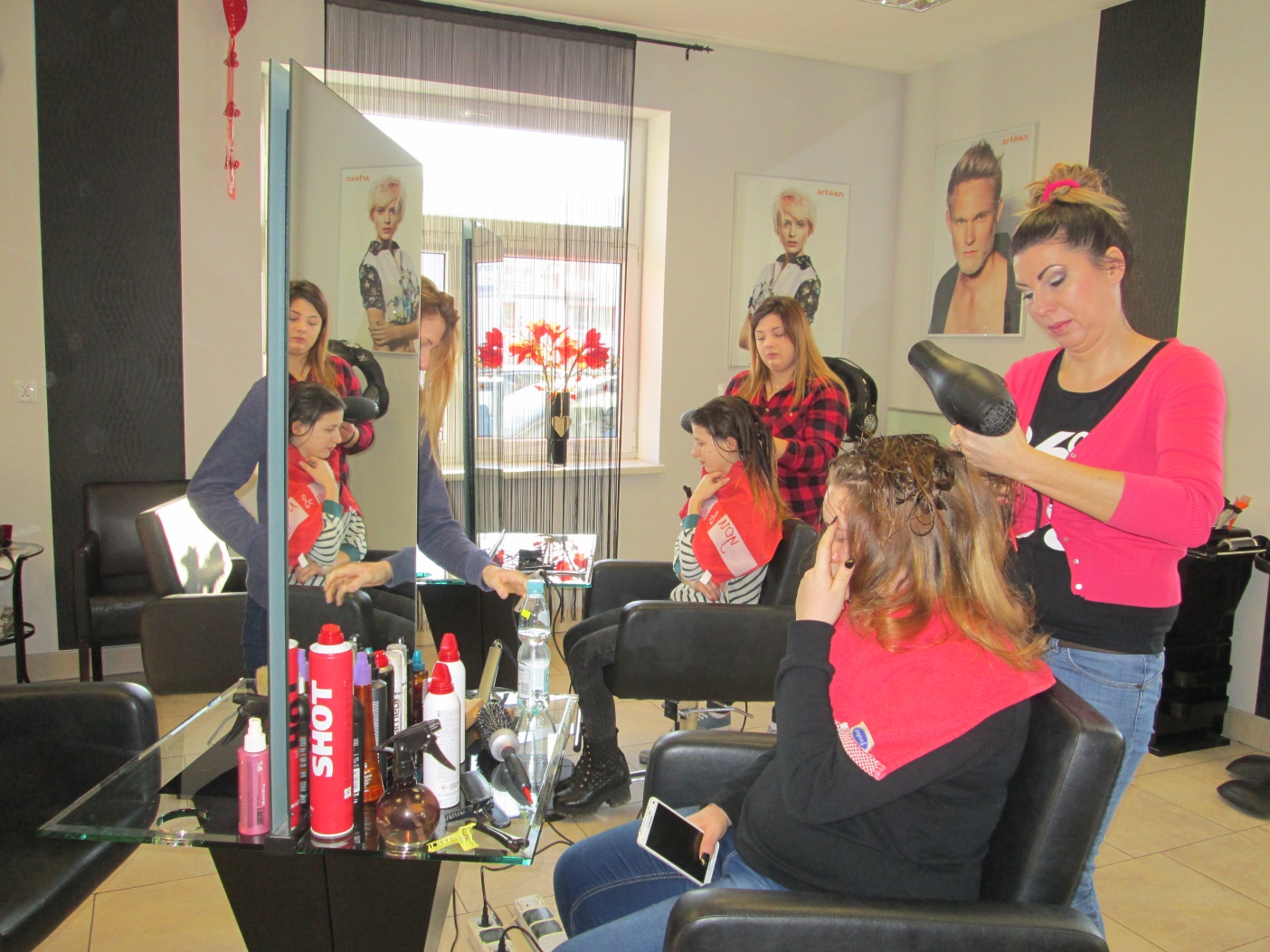 Ostatnim etapem zamykającym projekty były staże, w których młodzi ludzie mogli sprawdzić w praktyce umiejętności nabyte podczas kursów zawodowych.
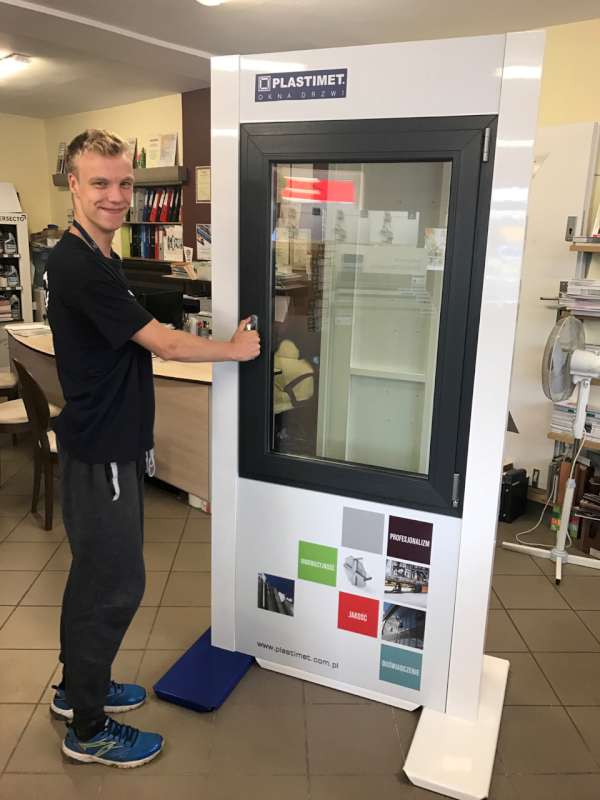 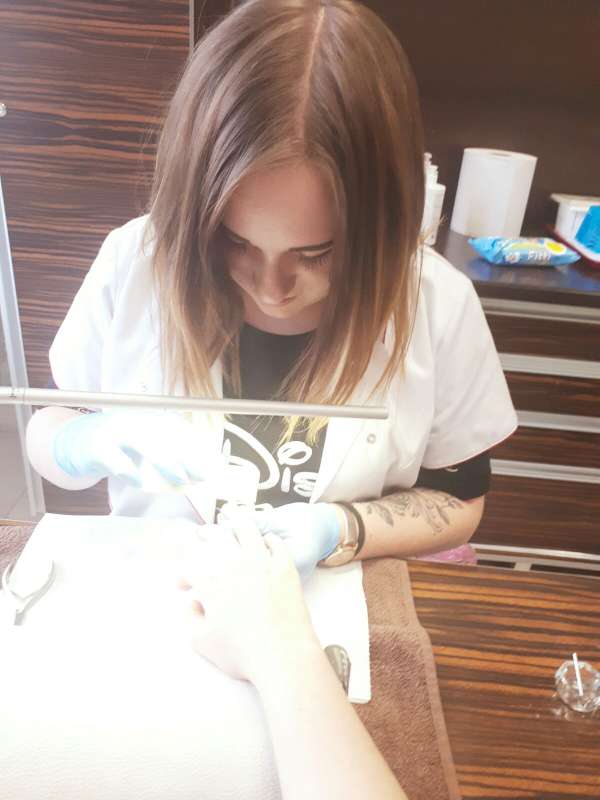 „Ginące Zawody Pomysłem na Przyszłość”

Jest to projekt realizowany w Europejskim Centrum Kształcenia i Wychowania w Roskoszy,
skierowany do osób:

 bezrobotnych, poszukujących pracy,
 uczących się w wieku 18 -25 lat, chcących 
  uzupełnić swoje kwalifikacje, w tym absolwenci OHP.
Przedsięwzięcie to jest szansą dla młodych osób na zdobycie doświadczenia w zakresie wytwarzania wyrobów tradycyjnych, umożliwia zdobycie nowych, ciekawych umiejętności                  w zawodzie już posiadanym, rozwinięcie zainteresowań oraz nabycie nietypowych obecnie kwalifikacji, cieszących się coraz większym zainteresowaniem. 
Tym samym otwiera przed młodzieżą nowe możliwości na rynku pracy.
Targi Pracy i Edukacji 

      Punkt Pośrednictwa Pracy oraz Hufiec Pracy                 w Głubczycach współpracuje  z Powiatowym Urzędem Pracy w Głubczycach czego efektem min. jest coroczna współorganizacja  
Targów Pracy i Edukacji.
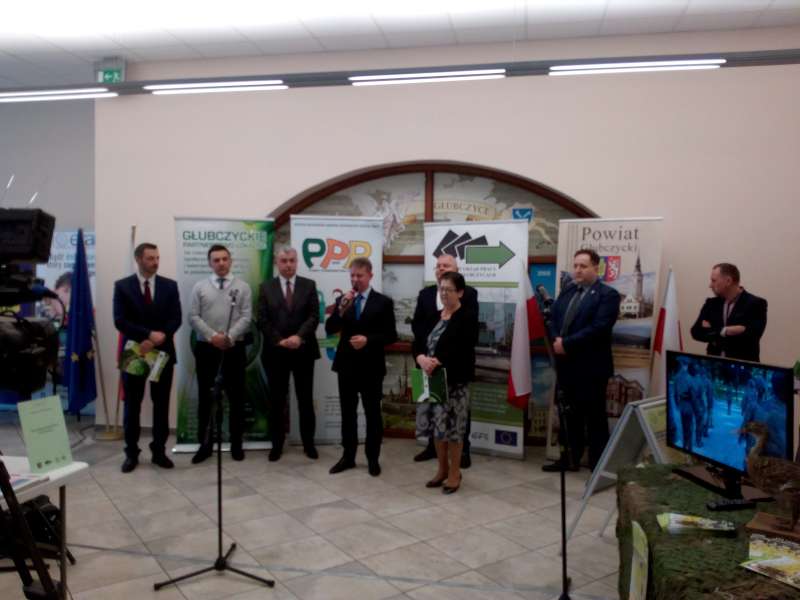 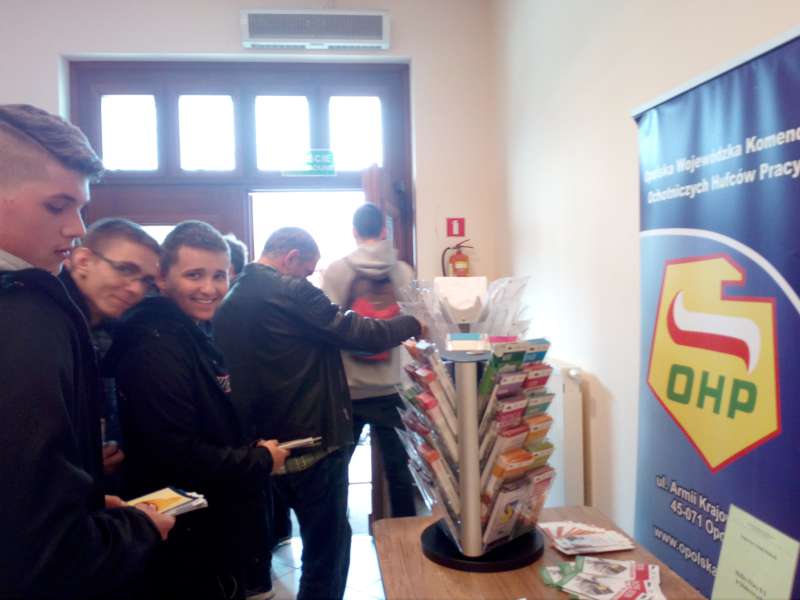 DZIĘKUJEMY